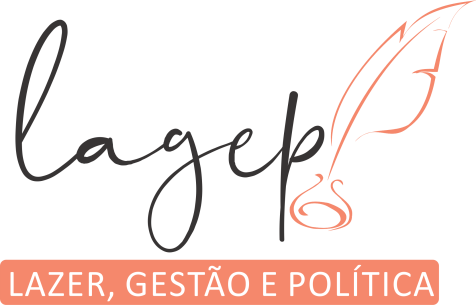 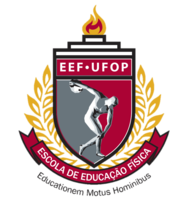 Estrutura ou dispositivo: como (re)pensar a diferença sexual hoje?
Autora: Mariana Ferreira Pombo 
Apresentação: Luísa Pacheco e Patrícia Alecrim
A autora
Mariana Ferreira Pombo 
Graduação em Comunicação Social e em Psicologia (UFRJ, 2007/ UFRJ, 2012); 
Mestrado em Comunicação e Cultura (UFRJ, 2011);
Doutorado em Teoria Psicanalítica (UFRJ, 2016) com período sanduíche na Université Paris Diderot (Paris 7); 
Pós-Doutorado em Teoria Psicanalítica (UFRJ, 2019);
É professora adjunta do Departamento de Psicologia da Universidade Federal Rural do Rio de Janeiro.
Introdução
Diferença sexual: a questão do nosso tempo.
Objetivo
Problematizar o conceito de diferença sexual na contemporaneidade.
Genealogia da discussão
Diferença sexual como estrutura:

Françoise Hèritier
Michel Scheneider





Diferença sexual como dispositivo:

Joel Birman
Judith Butler
Sabine Prokhoris
Deleuze e Guattari
Diferença sexual como estrutura -Françoise Hèritier
“Ordem simbólica” análoga a cultura;
	“Essa categorização dualista de base é a meu ver oriunda da observação liminar da diferença sexuada sobre a qual a vontade humana não tem domínio”.(Françoise HÉRITIER, 2002, p. 15-16, tradução da autora).

Dado biológico universal, imutável.
Valencia Diferencial dos Sexos como quarto pilar;  
Contracepção

Condição sine qua non.
Luta por direitos iguais
Luta pela indiferenciação
Diferença sexual como estrutura -Michel Schneider
Apagamento da diferença sexual;
Crítica às leis de novas medidas contra crimes sexuais na França;


Crítica à feminilização dos nomes de profissões, funções e títulos.
	“Uma inversão completa foi feita: o Código Napoleão punia as mulheres de vida inadequada ou adúlteras: a sexualidade inadequada estava do lado feminino. O atual Código penal sanciona como sexualidade inadequada a do homem, presumida violenta, patológica” (SCHNEIDER, 2007, p. 65, tradução da autora)
Diferença sexual como dispositivo
Foucault: 
	“O dispositivo pode ser entendido também como um tipo de formação que, em um determinado momento histórico, teve como função principal responder a uma urgência histórica. O dispositivo tem, portanto, uma função estratégica dominante”. (FOCAUT, 1998a, p. 244).

Diferença Sexual como construção histórica.
Diferença Sexual como dispositivo - Joel Birman
Genealogia do paradigma da diferença sexual;
Paradigma do sexo único – humor quente;
Paradigma da diferença sexual.
Essências
Definições sociais
Diferença Sexual como dispositivo -Judith Butler
Questão em aberto;
Categoria não fixa;
Multiplicidade.

	“Ela mostra não apenas que a diferença sexual não tem, nem de fato nem de direito, a inevitabilidade que se atribui a ela, mas também que essa diferença não está destinada a continuar nos limites de uma lógica binária. (...) O trabalho de Butler indica que uma diferença sexual não binária não tem nada de exótico, que é simplesmente um fato, um fato que concerne a todos, a cada um e cada uma de sua maneira sempre singular”. (Paola MARRATI, 2009, p. 192, tradução da autora)
Diferença Sexual como dispositivo - Sabine Prokhoris
Dispositivo de sexualidade como efeito normativo;
Différencedessexes (“diferençadossexos”);  
    “A “diferençadossexos”, ou seja, a representação que dispõe nesses termos, e segundo esse esquema, o fato tanto de sua proximidade como de sua dessemelhança, dando assim forma e sentido a uma situação com efeito surpreendente, não poderia ser simplesmente o produto de uma simples constatação – supondo que existe alguma coisa que se possa chamar constatação”(...)(Sabine PROKHORIS, 2000, p. 122-123, tradução da autora)
Uma maneira entre outras possíveis.
	“O que Prokhoris defende, ao contrário, é que a diferença dos sexos não existe. Com isso ela quer dizer que, embora haja dois sexos anatômicos distintos, esse dado poderia ser pensado a partir de outra construção intelectual. A “diferençadossexos” constitui, portanto, uma solução de pensamento que foi preferida a outras para dar conta de um estado de coisas”. (Marina POMBO, 2019)
Vizinhança dos sexos;
Diferença Sexual como dispositivo - Gilles Deleuze e Felix Guattari
Maquinas desejastes;
Críticas ao sexos não comunicantes;
Transexualidade microscópica.
    “uma transexualidade microscópica em toda parte, que faz com que a mulher contenha tantos homens quanto o homem, e o homem mulheres, capazes de entrar, uns com os outros, umas com as outras, em relações de produção de desejo que subvertem a ordem estatística dos sexos”. (Gilles DELEUZE; Félix GUATTARI, 2011, p. 390)
Considerações
Desconstruir a categoria da diferença sexual e seus pressupostos de ahistoriedade e condição estruturante do humano e da cultura.
(Re)pensar a diferença sexual, classificando-a apenas como um dispositivo dentre tantos outros possíveis para definir o humano, possibilitando que o mesmo chegue à sua subjetividade pelas suas próprias práticas e experiências;
Referências
POMBO, Mariana Ferreira. “Estrutura ou dispositivo: como (re)pensar a diferença sexual hoje?”. Revista Estudos Feministas, Florianópolis, v. 27, n. 2, e54194, 2019.
SORDI, B. A. ; Ana Cleide Moreira . Sexualidade e Gênero: Do sexo único à diferença sexual. 2014. (Apresentação de Trabalho/Conferência ou palestra).
FOUCAULT, M. Sobre a história da sexualidade. In:DREYFUS, H.; RABINOW, P. Microfísica do poder. Rio de Janeiro: Graal, 1998a, p. 243 - 276.
GONÇALVES, Jadson. F. G. . Foucault e a questão do dispositivo, da governamentalidade e da subjetivação: mapeando noções. In: Jadson Gonçalves; Joyce Ribeiro; Sebastião Cordeiro. (Org.). Pesquisa em educação: territórios múltiplos, saberes provisórios. Belém-Pa: Edufpa, 2009, v. 1.